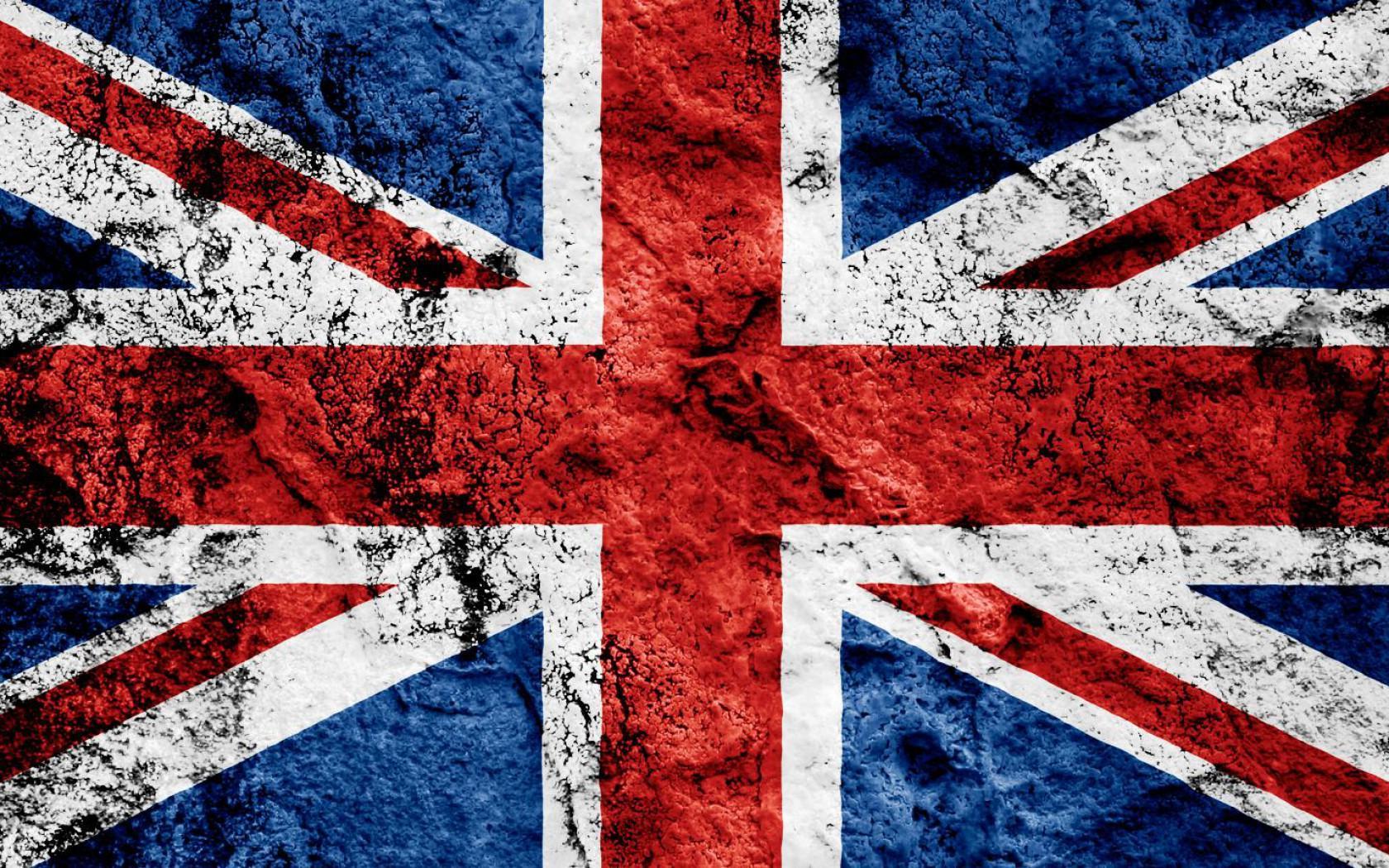 Prediccion y correccion de errores 
de hablantes ingleses
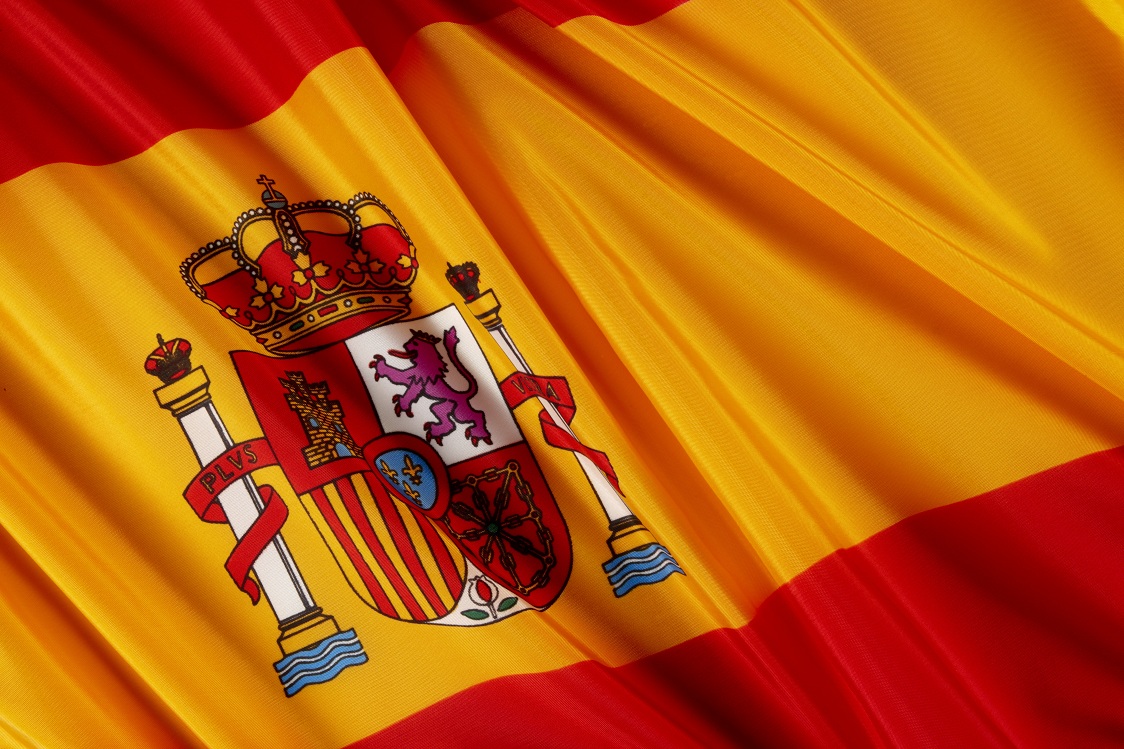 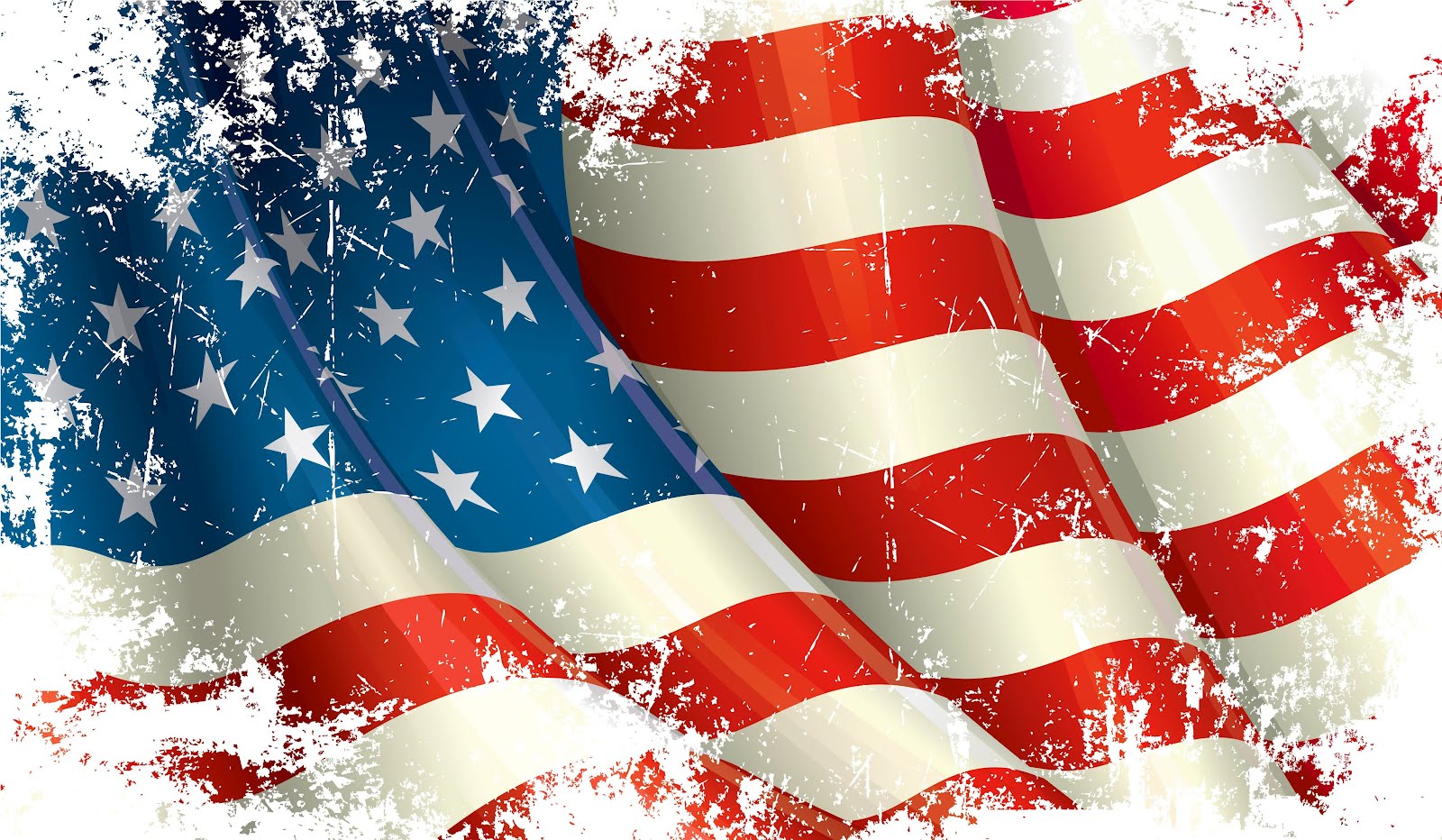 Ana Isabel Baena
Pablo Bergia
Marta Castellano
Clara Eva Fernández
Carmen Peña

                    Grupo A1
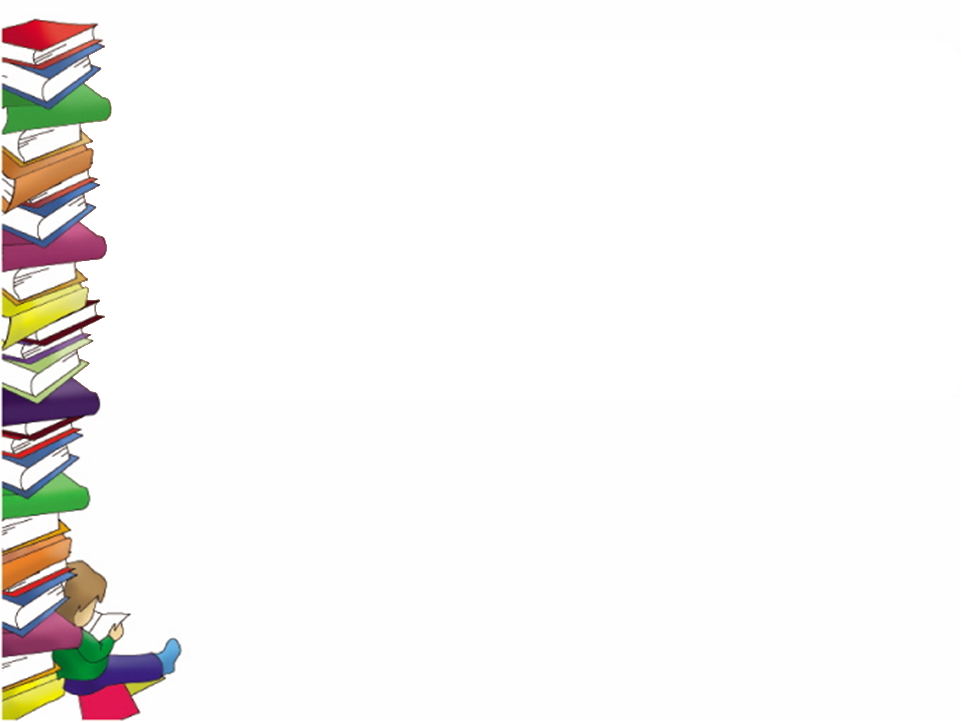 INdice
INDICE
Sonidos que existen en español y no en inglés.
2. Sonidos que están en las dos lenguas pero con diferentes propiedades.
3. Sonidos que no están bien pronunciados en español por un inglés debido al contexto.
4. Ejercicios para mejorar la pronunciación.

5. Bibliografía.
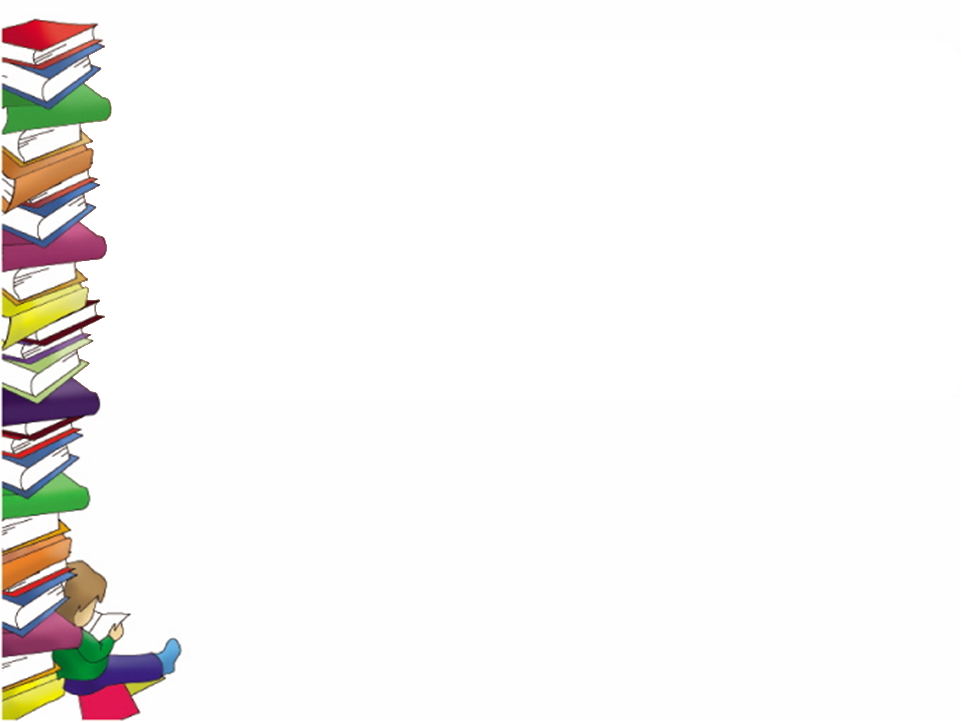 Sonidos que existen en espanol y no en ingles
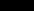 Problemas con:
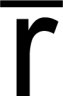 /rr/  ARROZ (alveolar)/ARRIVE (velar)
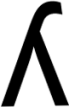 /ll/  YUNQUE (post alveolar)/YOUNG(palatal)
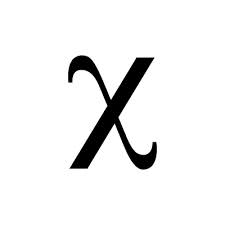 /j/ y /g/  JARRA(velar)/JACKET(palatal)
1
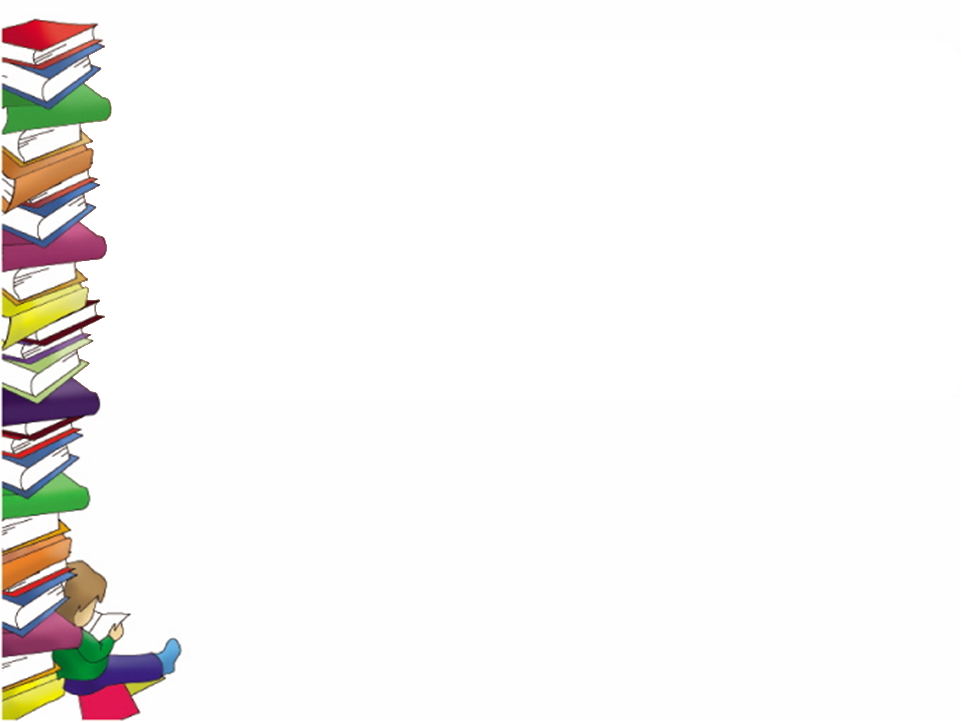 SONIDOS QUE EXISTEN EN LAS DOS LENGUAS 
      PERO CON DIFERENTES PROPIEDADES
Diferencias en:
Las oclusivas en Inglés son siempre oclusivas, mientras que, en Español pueden ser aproximantes.
Boat
Be
Boomerang
Baba
Balón
OCLUSIVA
OCLUSIVA
Abuelo
Abeja
APROXIMANTE
2
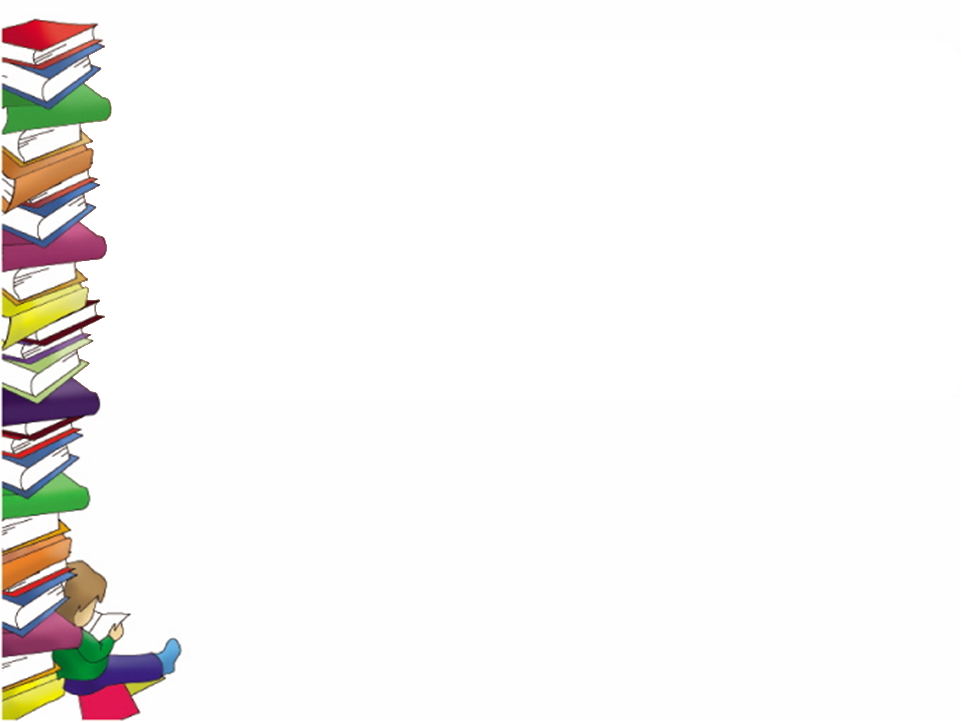 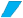 Sonidos que no estAn bien pronunciados en espaNol por un inglEs debido al contexto
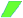 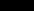 Dificultades con:
/z/
Pronuncian la /z/ como la /s/.
En español no existe el sonido /h/ pero en inglés si por lo que lo pronuncian.
/h/
3
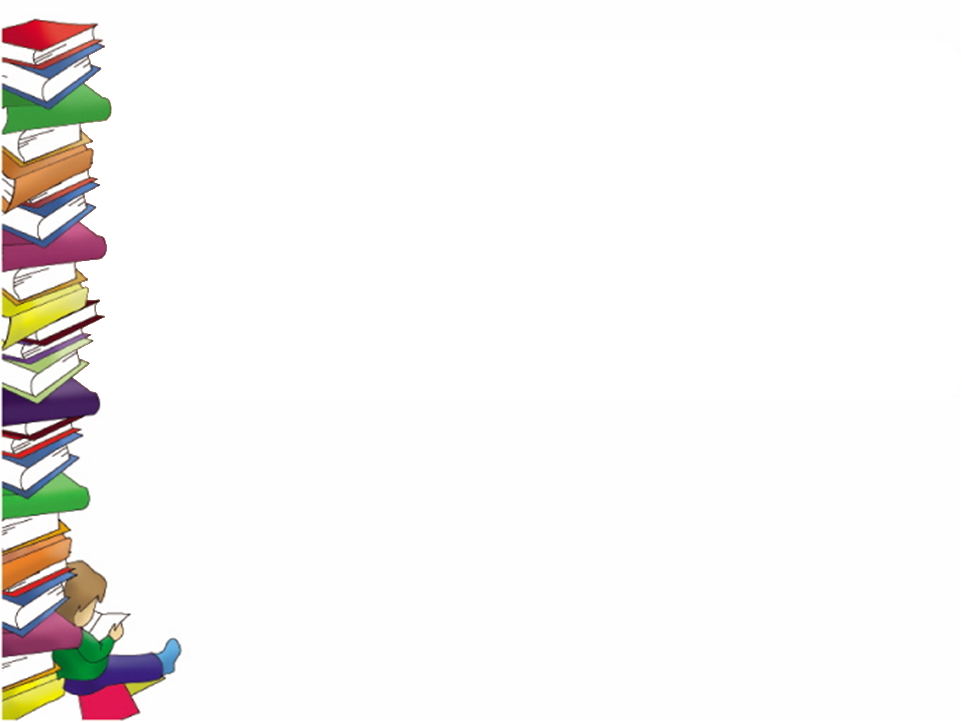 EJERCICIOS PARA MEJORAR LA PRONUNCIACION
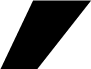 “EL PERRO DE SAN ROQUE NO TIENE
RABO POR QUE RAMON RAMIREZ
SE LO HA CORTADO”
Trabalenguas.
Canciones.

3. Listenings.
(puedes encontrar uno
en nuestra página web)

http://profesoressinlimites1314.weebly.com/actividades.html
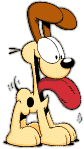 4
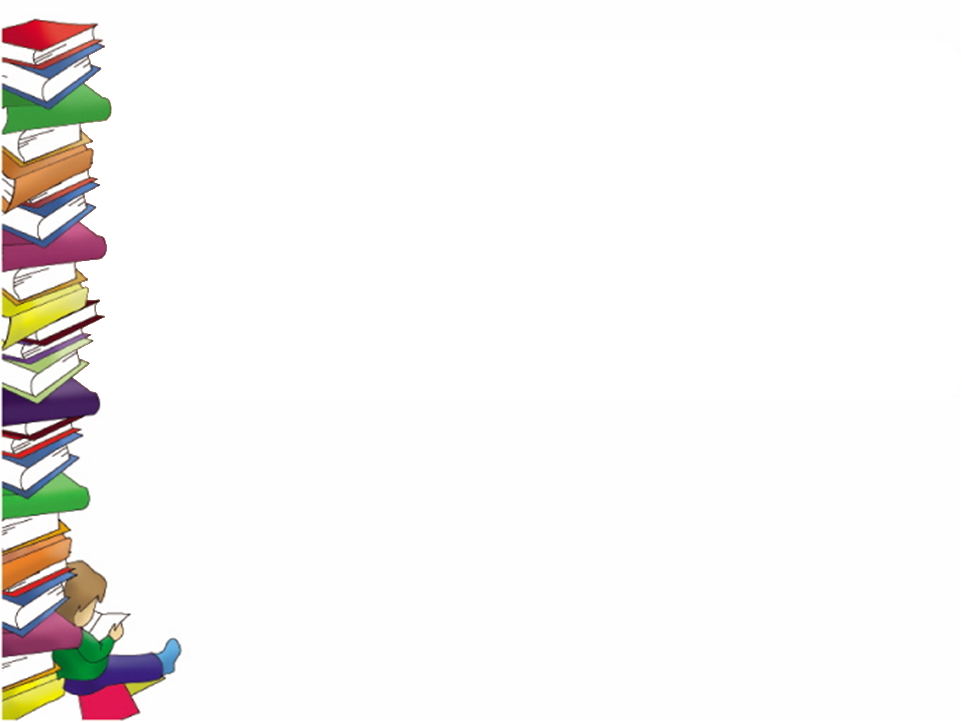 BIBLIOGRAFIA
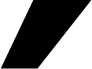 http://1314-le-didactica.weebly.com/uploads/9/6/4/6/9646574/prediccin_de_errores_de_hablantes_ingleses.pdf
http://1314-le-didactica.weebly.com/uploads/9/6/4/6/9646574/09_comparamos_el_espaol_y_el_ingls_web.pdf
5